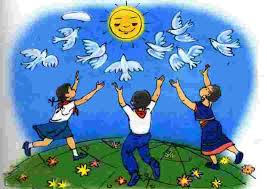 Tìm các từ ghép, từ láy là các từ đồng nghĩa với nhau trong lời bài hát.
Em đi trong tươi xanh
       (Nhạc và lời: Vũ Thanh)

Em đi trong tươi xanh chim hòa bình tung cánh
Mênh mang một bầu trời ánh cờ sao lấp lánh.
Em đi trong tươi xanh, thơm hương lúa bay quanh
Rừng vàng ngân tiếng hát trong ánh nắng bình minh.
Em đi trong tươi xanh, bao la tình đất nước
Vừng hào quang lung linh trên sông núi quang vinh
Bầu trời xa vẫy gọi, xôn xao niềm mơ ước
Thênh thang đường em bước, dưới sao bay đẹp bóng cờ…
Mênh mang
lấp lánh
đất nước
bao la
lung linh
sông núi
Thênh thang
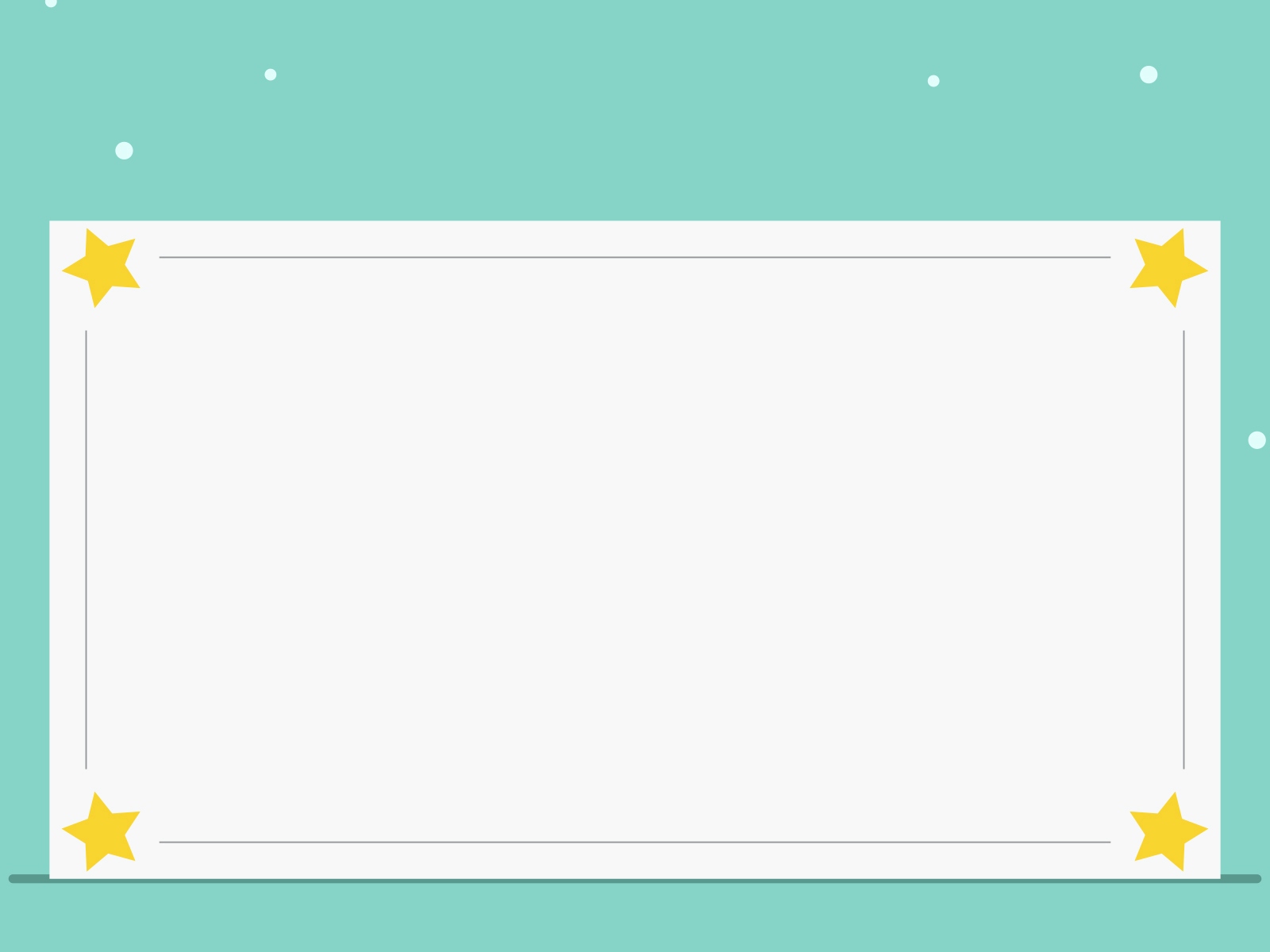 Luyện từ và câu
Từ đồng âm
1- Đọc các câu sau đây:
 Ông ngồi câu cá.
 Đoạn văn này có 5 câu.
câu
câu
(1)   Quê em nằm bên con sông Hồng hiền hòa. (2) 
Chiều chiều trên bãi cỏ, xem các bạn thả diều mới thú 
vị làm sao.(3) Trên bầu trời trong xanh, những cánh diều
với đủ màu sắc thi nhau bay lượn. (4) Tiếng sáo diều du 
dương nghe thật êm tai.(5) Dưới sông, thuyền bè qua lại 
tấp nập.
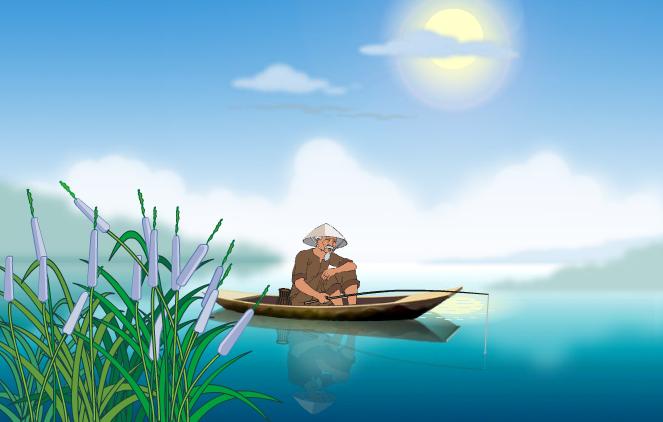 1- Đọc các câu sau đây:
 Ông ngồi câu cá.
 Đoạn văn này có 5 câu.
5
23
15
25
8
3
30
7
28
22
17
16
4
2
14
27
18
29
26
6
11
12
13
9
0
24
21
19
10
20
1
2- Dòng nào nêu đúng nghĩa của mỗi từ câu ở bài tập 1?
Bắt cá, tôm, …bằng móc sắt nhỏ ( thường có mồi) buộc ở đầu một sợi dây.
Đơn vị của lời nói diễn đạt một ý trọn vẹn, trên văn bản được mở đầu bằng một chữ cái viết hoa và kết thúc bằng một dấu ngắt câu.
1- Đọc các câu sau đây:
Ông ngồi câu cá.
b) Đoạn văn này có 5 câu.
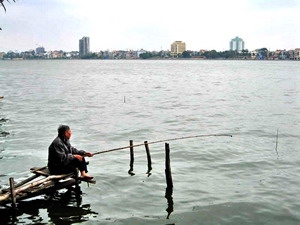 2- Dòng nào dưới đây nêu đúng nghĩa của mỗi từ câu ở bài tập 1?
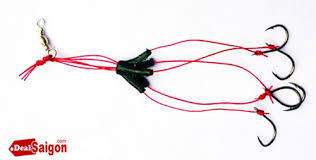 - Bắt cá, tôm, … bằng móc sắt nhỏ ( thường có mồi) buộc ở đầu một sợi dây.
-Đơn vị của lời nói diễn đạt một ý trọn vẹn, trên văn bản được mở đầu bằng một chữ cái viết hoa và kết thúc bằng một dấu ngắt câu.
Ông ngồi câu cá.
b) Đoạn văn này có 5 câu
Âm
 giống nhau
Nghĩa 
khác nhau
TỪ ĐỒNG ÂM
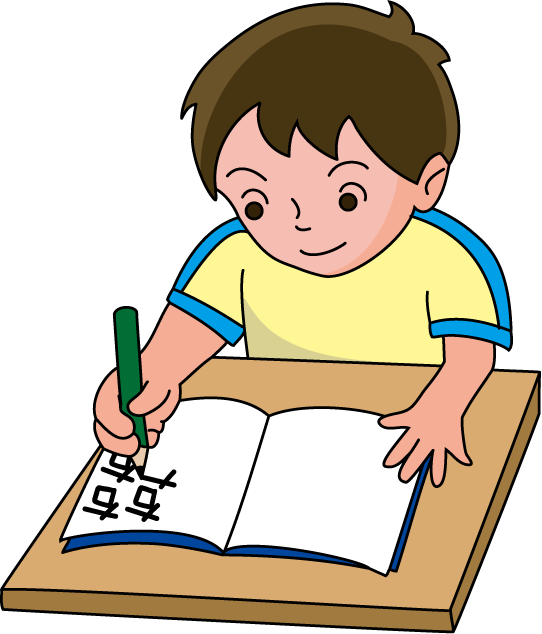 Luyện tập
1- Phân biệt nghĩa của những từ đồng âm trong các cụm từ sau:
Cánh đồng- tượng đồng- một nghìn đồng.
Hòn đá- đá bóng.
Ba và má- ba tuổi.
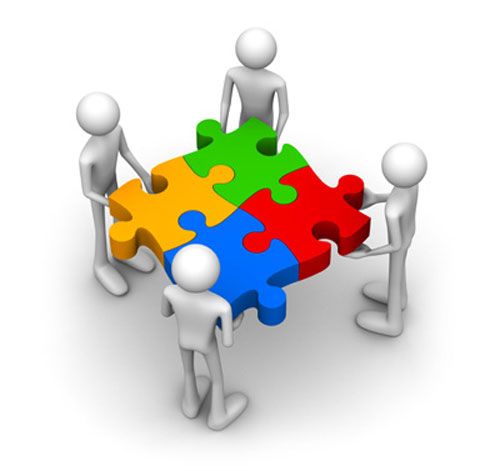 Viết
Vẽ...
1- Phân biệt nghĩa của những từ đồng âm trong các cụm từ sau:
Cánh đồng- tượng đồng- một nghìn đồng.
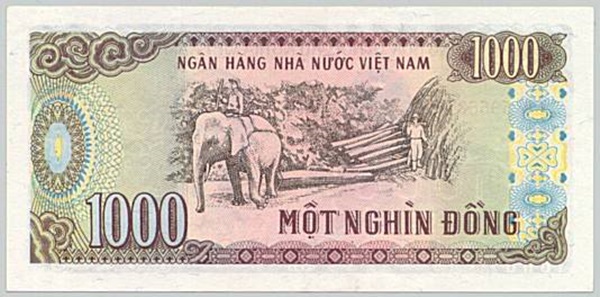 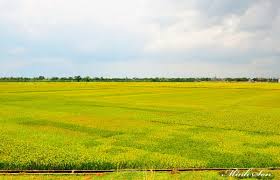 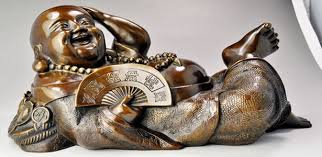 1- Phân biệt nghĩa của những từ đồng âm trong các cụm từ sau:
Cánh đồng- tượng đồng- một nghìn đồng.
Hòn đá  -    đá bóng.
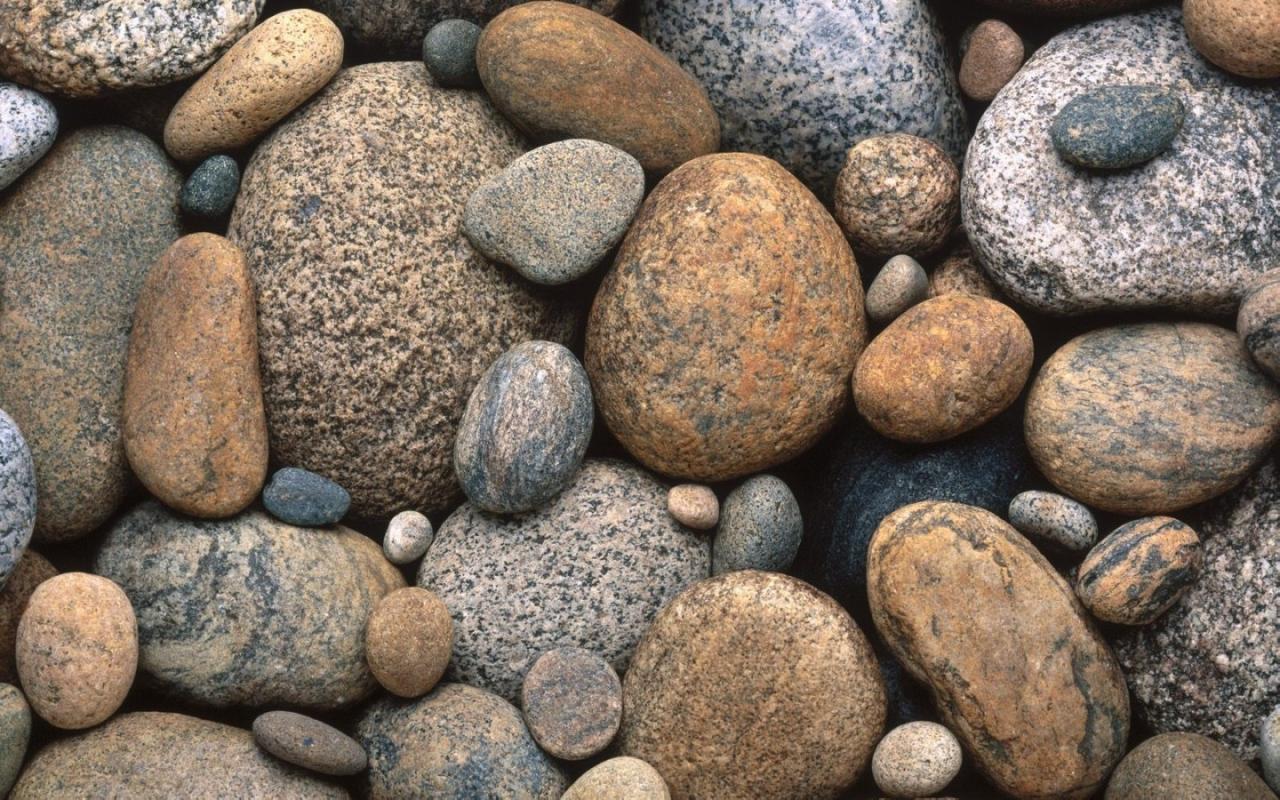 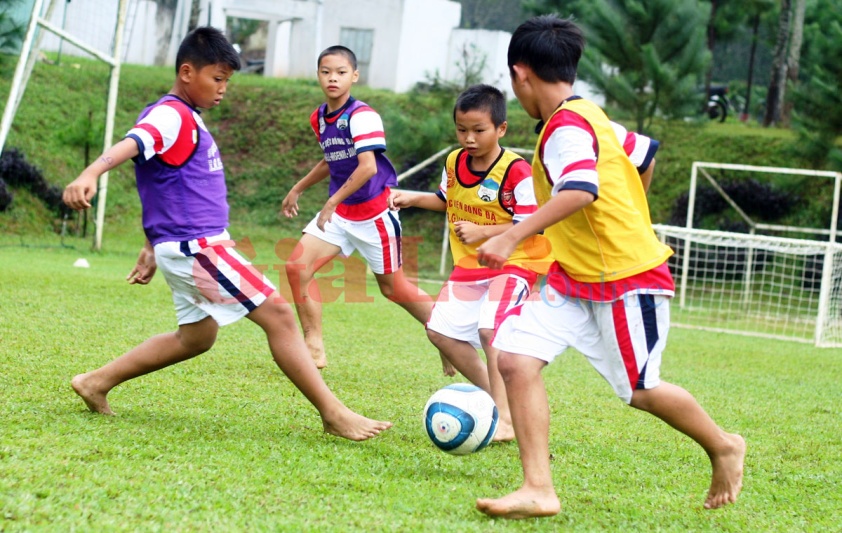 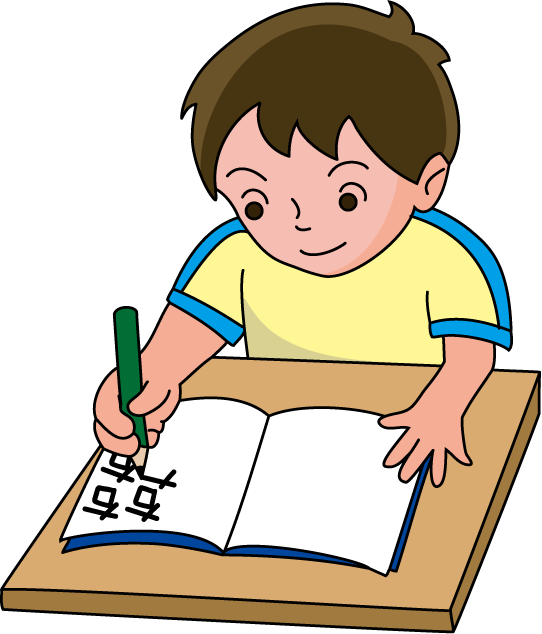 Bài tập 2
Từ đồng âm
2- Đặt câu để phân biệt các từ đồng âm: bàn, cờ, nước
Mẫu:
Nhà nhà treo cờ mừng ngày Quốc khánh.
 Cờ là một môn thể thao được nhiều người yêu thích.
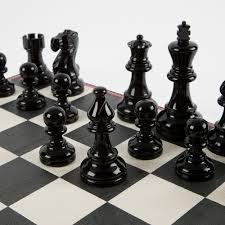 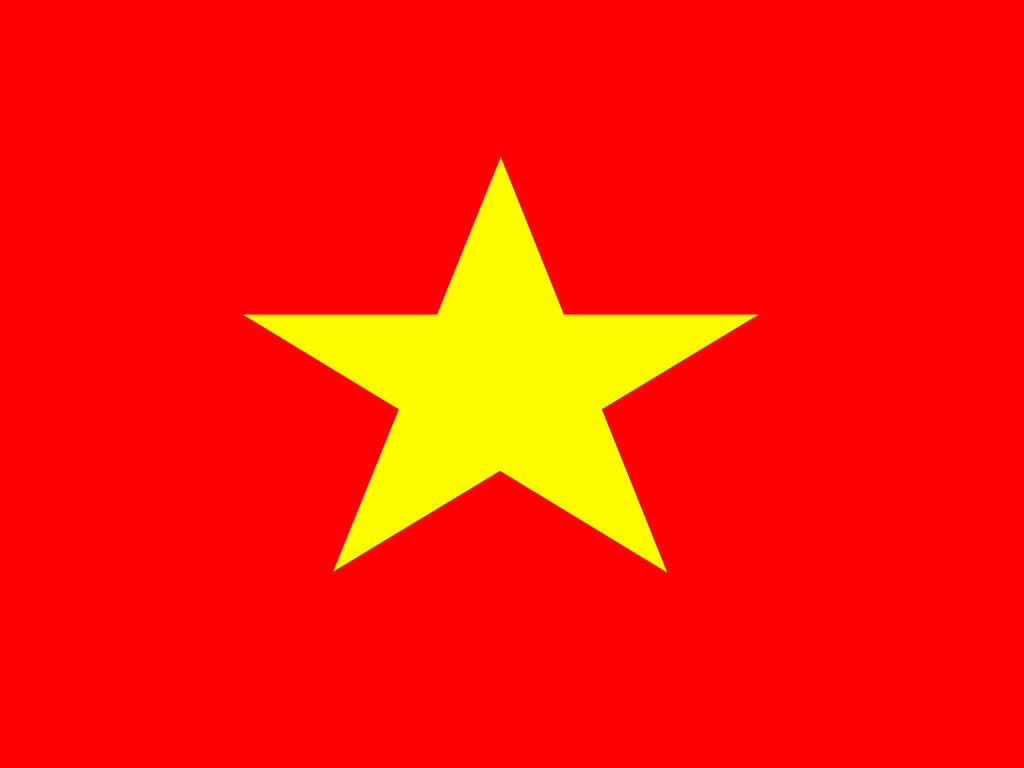 3- Đọc mẩu chuyện vui Tiền tiêu và cho biết vì sao Nam tưởng ba mình đã chuyển sang làm việc tại ngân hàng.
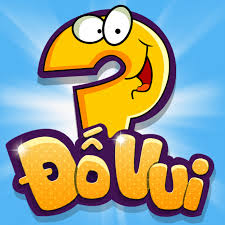 Trùng trục như con chó thui
Chín mắt, chín mũi, chín đuôi, chín đầu.
                     ( Là con gì?)
Con chó thui
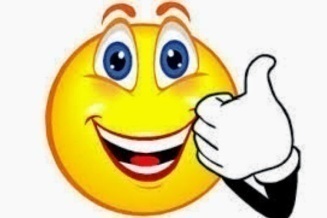 0
2
3
4
5
6
7
8
9
10
11
12
13
14
15
16
17
18
19
20
1
Hai cây cùng có một tên
Cây xòe mặt nước, cây trên chiến trường
Cây này bảo vệ quê hương
Cây kia hoa nở soi gương mặt hồ.
                        ( Là cây gì)
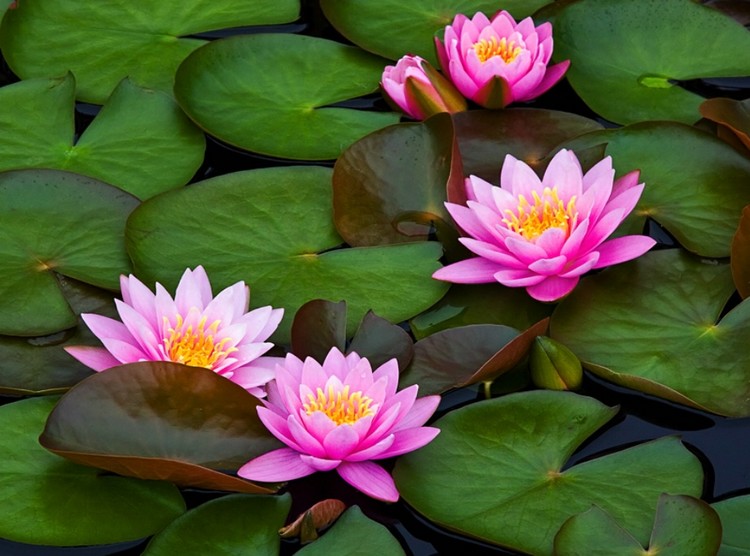 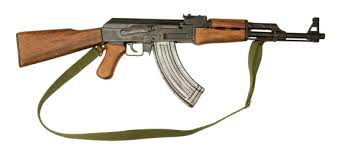 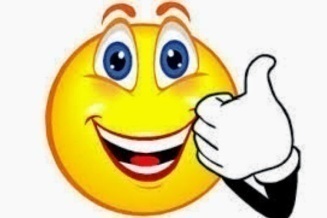 Cây súng
0
2
3
4
5
6
7
8
9
10
11
12
13
14
15
16
17
18
19
20
1
Giống thanh giống cả âm, vần
Mà sao cái nghĩa chẳng gần – Là chi?
Từ đồng âm
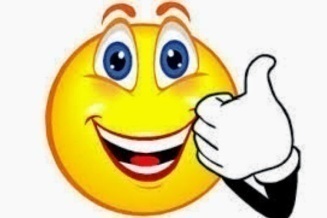 0
2
3
4
5
6
7
8
9
10
11
12
13
14
15
16
17
18
19
20
1
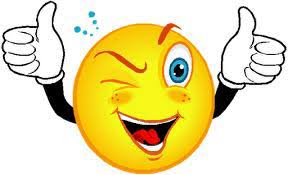